Semi Automatic Corrugation Production
Semi Auto Corrugation
First FG
Then SO
Sales order approval
Process plan
Approve process plan
Item stage mapping
Make f1 for Job card / Job planning
Approve Jobcard
Machine loading planning ( Work order planning)
Now issue the material from stores
Main Differences ? / special things to remember(as compared to Automatic)
Machine Loading (Work order planning)
Some reports are different
Process plan is different
Job Card is different
Stages are more
Stage machine selection is important
CUSTOMER
SEE ITS GST data etc
IGST Automatic
Since Maharashtra to Haryana
Sales order Entry
Price History , automatic
Outstanding automatic
From accounts module
FG Stock Automatic
From the 
FG stock ledger

Also called RG-1 in old excise rules
IGST Automatic
Since Delhi to Haryana
Sales order Acknowledgement / acceptance / Record
Print and file / Approve it
Process Plan
Initial version
Semi blank
From copy / paste
Select , which Die for Die Cutting Machine ?
Link in the process plan
Fill up manually
OD
ID
Ups = 48
Colors = 8
Main sheet 


Alternate paper option is there,
Costing of the Mono Carton ( Paper )
Link the Inks
Which inks
Link the Item code
Used in 
Purchase/stores module
Others
One time fillup

Varnish
Lamination
Corrugation

If any
Link the Kraft paper in flute and liner
Comes from popup

Also give the Flute
Popup for the “Flute”
Shows the takeup factor and height too
Fill in Adhesives
Also the
Stitching / pasting / stapling


Also
Final Packing
Info
Given for 
All steps
Of the Production

To the team
Concept of Amendment number
Item Stage linking
Stages
Machines

Make Ready Time
Production Time
Now the Masters are OVER
Day to day Job card start now
Now production menu
Delivery schedule was this , so 2 job cards
Made Job Card for 15000 Fluted Cartons
Instructions at the bottom
One by one, pick which jobs you want to take for this day , shift
My printing machines
See…. 10 things
Select machine
Put Qnty, as per plan  / see L Mtr
Alert !!
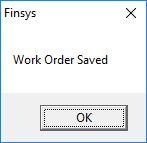 Print of the Machine Loading Card
Edit WO
Production Time
Store Issues the Material
Stores issue
Just in case
Cannot issue more than request
Given 328
Paper Cutting
Cut done, yes
The jobs planned come here for that machine only
Operator, time
Each job, even the sequence
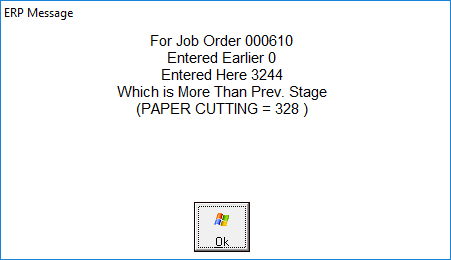 Qnty auto changed
Mark Job as Closed … which supervisor says so ?
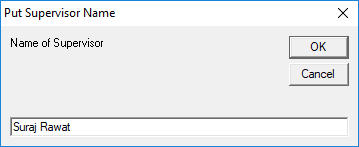 Machine Down Time Reasons ?
Item Stage linking
Now, we do the E-Fluting
Plan and give instructions to other sections
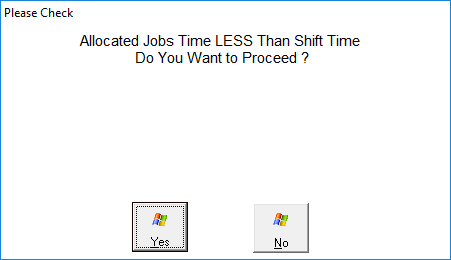 WO updation entry
Dashboard
Which stage, when, who,
And so on…..
Last stage, sorting packing
Who packed, who sorted
DPR
PPM and reason wise analysis